Chapter 4, Variables:
What to expect:
Continue to program more efficiently by using variables. Allowing information to change creates more dynamic programs.
Definition
Variable:  
A value that can change, depending on conditions or on information passed into the program.
What are other synonyms or ways to describe variable?
Types of Variables
These are the common types
int:  Whole numbers – positive and negative;  i.e., a large number -2,147,483,648 to + 2,147,483,647) 
float: A number with decimal places, such as 3.14159 
char:  A character such as “a” or “b”
boolean: True or False

See page 52 for others
Rules for naming variables
Best Practices/Tips
One word, no spaces
Cannot start with number
No punctuation or special character except  “_”
Must be unique
Names should be meaningful. 
Avoid words that appear elsewhere in Processing, such as width, height, key, mouseX, etc. 
camelCase is a good idea
Declare and initialize variables
You can declare a variable by stating the type and the name: int starter; 
Or you can declare and initialize at the same time: int starter = 1; 
Variables can be initialized by another variable or by a mathematical expression. float counter = x+10;
Using Variables
Example of built-in/system variables:rect(mouseX, mouseY, 18,18); 


Example of variable you create:int sizeWidth = 10; 
 …ellipse(50, 50, sizeWidth, 20);
Making them “vary”
Examples of assigning new value
sizeWidth = sizeWidth +1; 
posY = PosY * 2;  
x = x - 1

Note assignment operator = 
Note arithmetic operators 
+	  -  /	*
Example 4-3
Follow the sequence of steps to create a rect that uses variables.
Type these two lines to create the variables. int rectX = 0; int rectY = 270; 
Set a 300 by 300 size window.
Set a background color (you decide where) 
Set a fill color.
Type this line, using variables to set the rectangle’s location.rect(rectX, rectY, 30, 15); 
Run sketch to make sure that the shape appears.
Continued…
Add this line so that x position increases by one. rectX = rectX + 1; 
Run the sketch
______________________________
Try this: Instead of horizontal movement, make the rectangle move upward. ????????

If time permits: Fill the rectangle with any kind of  random colors. 
????????
Think of the flow Example 4-3:
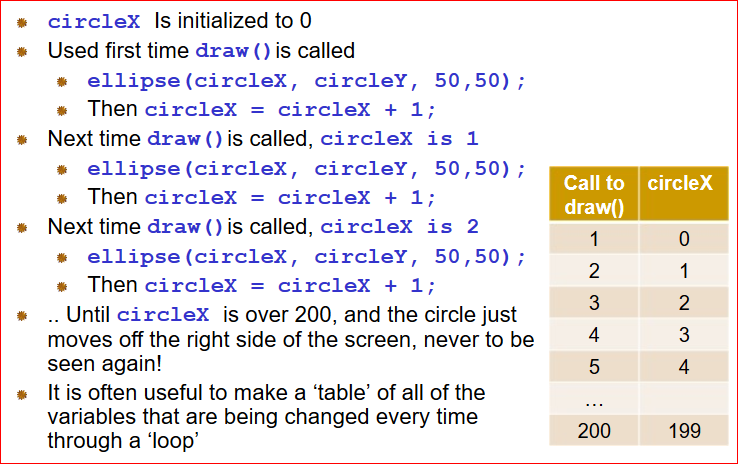 System Variables
Some of the commonly used built-in variables:  
width, height
frameCount, frameRate 
displayWidth,  displayHeight
Key, keyCode
keyPressed, mousePressed

An Example: 
ellipse(width/2, height/2, 50,50);
//User move stick up and down
int x = 150; 
int y = 200; 
void setup() { 
  size(300,500);
  rectMode(CENTER); 
}

void draw() {
  background(0);
  rect(x, y, 16, 150); 
  ellipse(x, y-60, 40,40);
}

void keyPressed() {
if(keyCode==UP) {
  y=y-3; 
}else {
  y=y+3; //any key will move it down  
}
}//end keypress
Random
Random is a math function that returns an unexpected value within a specified range. 
Syntax:random(high)random(low, high) 
Random returns floating point numbers.  To convert to an integer, enclose it in the int() function: int w = int(random(low, high));
funprogramming.org– mix Exam 4-3 with #9
More Play with Random
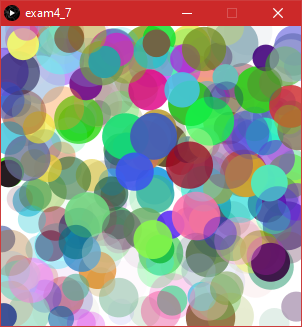 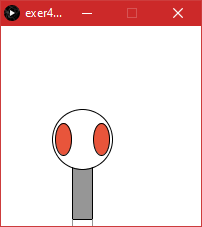 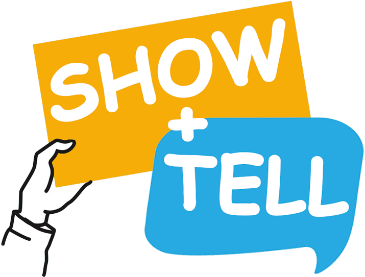 Jiggling
Example 4-7:
Why are the variables initialized in draw()?
Try initializing at top of program.
Friday 9/24
Need one Volunteer to show Exercise 4-6 Plus show same technique in a design of your own.
Exercise 4-6: 
How did you make Zoog jiggle?
Very small dip into Chapter 17
First, let’s revisit page 24. 
println()
Prints information to the console. Often good for debutting 

Text function
Syntax: 	Text( text or variables, x position, y position); 
Example1: 	text ("Know Thyself", 15, 70); 
Example 2:	text(“The width is: " + displayWidth, 10, 40); 
Related: 	fill()
			textSize()
Translate
The translate() function specifies a horizontal and vertical offset for shapes. However, we will cover it in Chapter 14 where more meaningful examples can be applied.